What is a Teksouth?
Agenda
What Services Do We Provide
Who are We
Where Are We Located
What Do We Do
How Do I Get More Information
Sample Dashboard
[Speaker Notes: Perfect shape – hold down shift

Align & grid image
Quickly arrange multiple shapes with precision and consistency.  Arrange shapes, text boxes, images, and other objects
Arranged Horizontally or Vertically.   Aligned to each other or to the slide]
What Services Do We Provide
[Speaker Notes: Zoom
Easily create a summary slide with links to other slides
Allows audience to zoom in and jump to specific sections]
Desktop Analytics
Uses Microsoft Tools already on your computer
Integrates data from the systems you already have
Ready for use within 90-120 days of project start
Transaction-level drilldown capability in near real-time
Improved decision making
Lean on Teksouth’s technical and functional expertise
Dashboard University
On site or virtual training for your team
Classes offered on MS Office
Can be purchased on GPC – easy way to use EOY dollars!
Classes certified for DoD FM certification credit
Business Intelligence as a Service
Integrates all your data in one BI engine
Enterprise level decision support capability can support 15,000+ users
Create BI reports with built in tool or use MS Power BI/Qlik/Tableau
Role based security to protect your data
Near real-time reporting and analysis
Fully customizable reports and standardized reports available
Professional Services
Provide dedicated on-site personnel for urgent mission needs
Short and long term help available
Minimize interruptions to your programs caused by nagging vacancies
We provide a myriad of technical and professional skill sets
Who Are We?
[Speaker Notes: Presenter View
Shows current slide, next slide, and speaker notes. 
Use font buttons to increase notes size. 
Magnifying glass icon allows you to zoom in on a part of the slide. 
Select thumbnail icon to see all slides and quickly jump to another slide.
Live subtitles 
F1 brings up shortcuts

Slide Show in a Window
Slides Presented in resizable, moveable window
Task, Title and Status Bar remain in view
Back and forward slide buttons show on the status bar
Can still switch to full screen; use esc to go back
Disables ‘presenter view’]
Who Are We
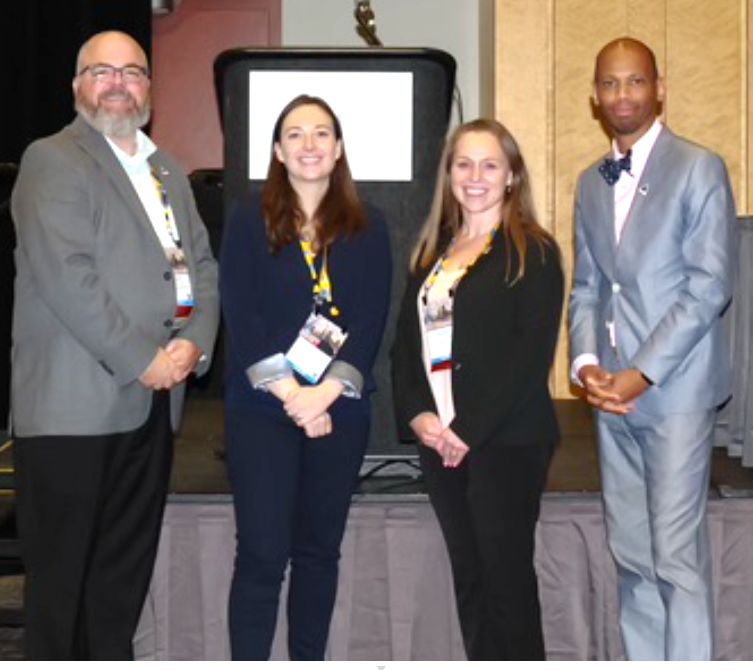 [Speaker Notes: Crop to Shape – help fit photos in space you need it to fit on the slide

Morph
Smooth animations and transitions between slides and objects.  Creates dynamic attention-grabbing presentations]
Who Do We Work For?
Who Do We Work For
Ben
Jackie
Pam
Rhodes
Kermitt
Alex
Rich
Cedric
[Speaker Notes: SmartArt
Create professional-looking diagrams and graphics.  Useful for presenting complex info in organized and visually appealing way.  Create from scratch or convert existing text or bullet points.  Includes hierarchies, relationships, matrices, and pyramids]
Where Are We Located?
Where are we Located
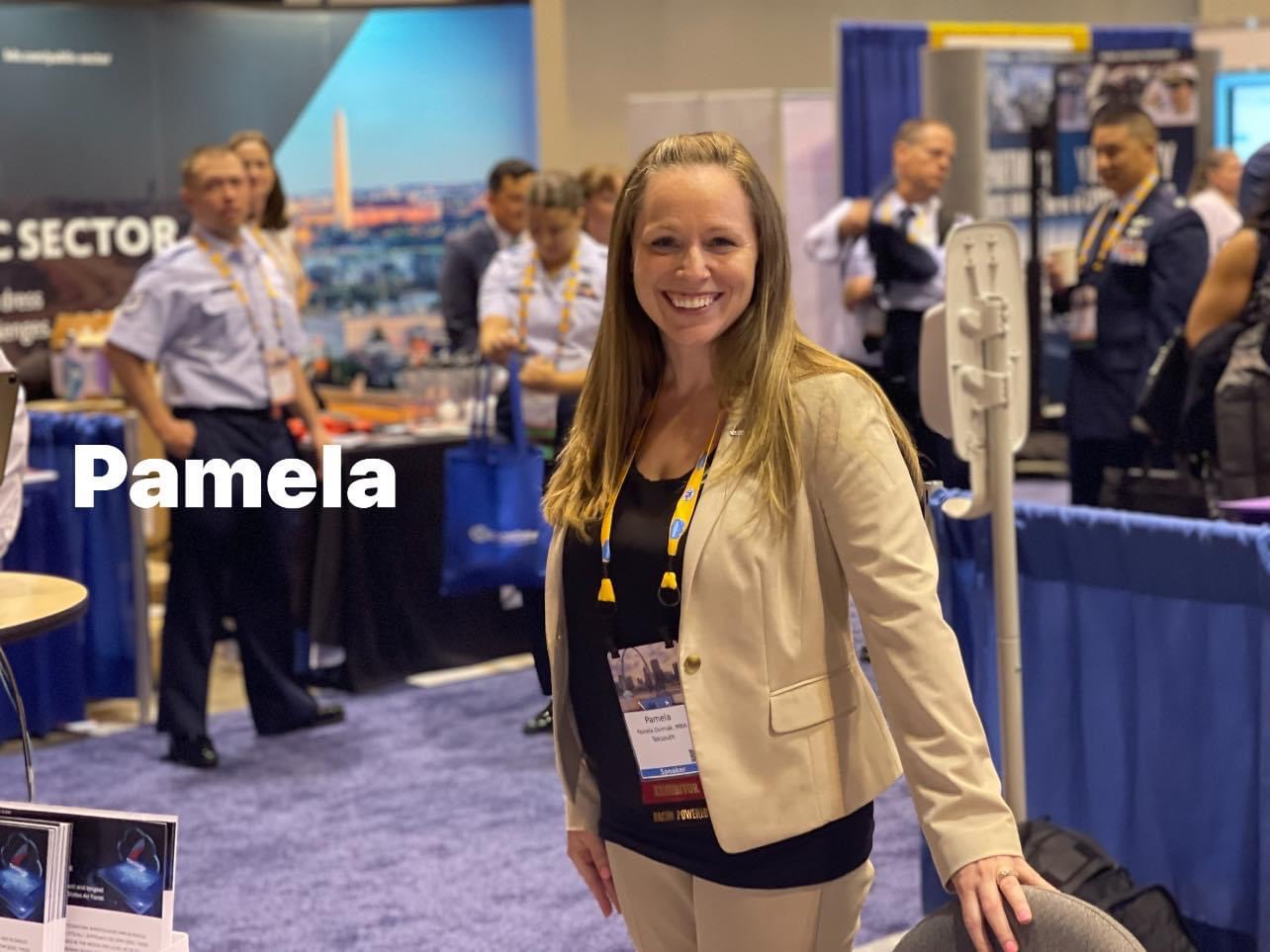 [Speaker Notes: Fragment shape
Can create custom shapes.  Useful for creating unique and complex shapes.  PPT fragments or cuts along the edges where the shapes meet

Remove & Replace Background
Powerful photoshop like tool.  Help create visually appealing and professional-looking presentations with ease]
What We Do?
What We Do
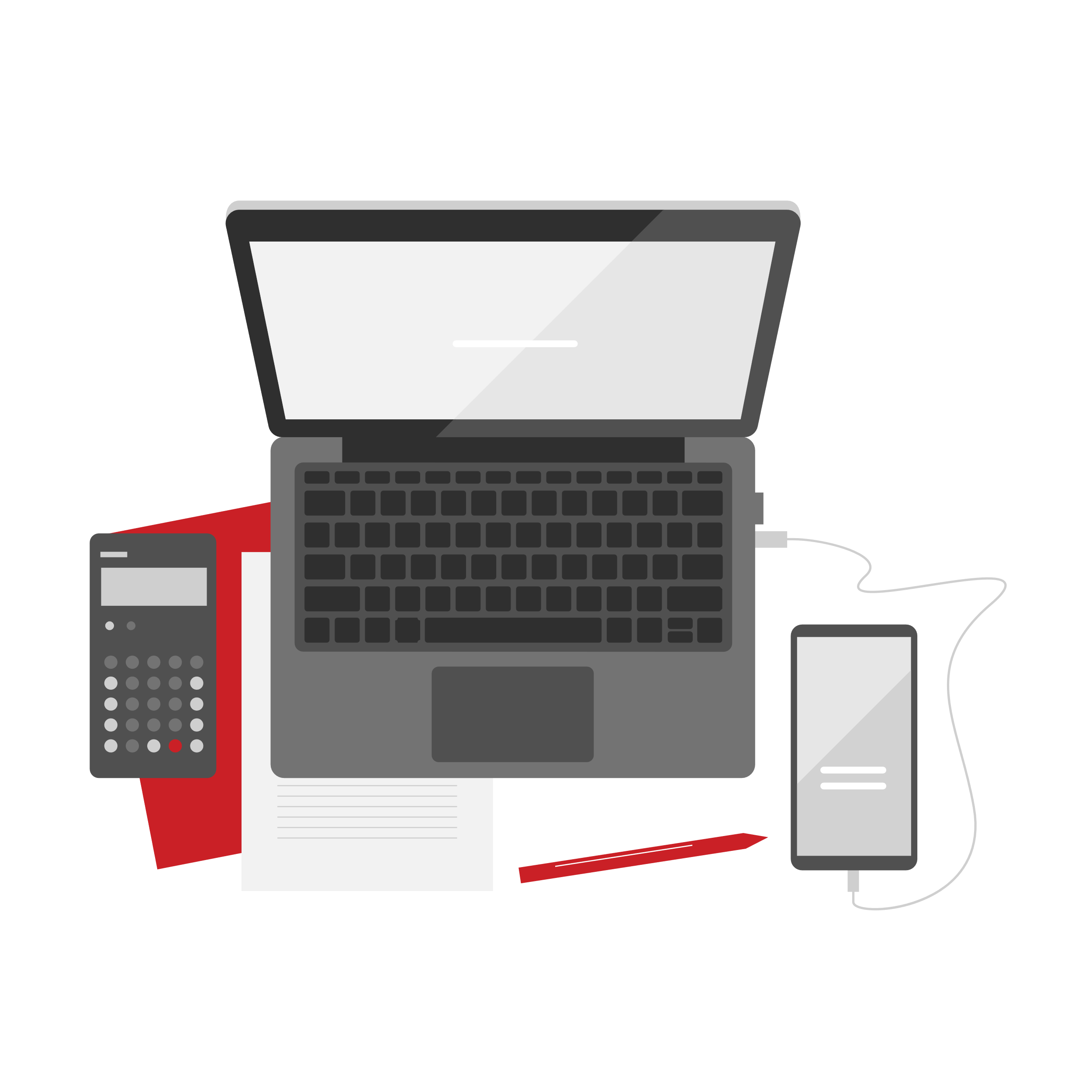 Business Intelligence and Data Analytics
Practical and Efficient Solutions
Combine technology with professional and managed solutions
[Speaker Notes: Eyedropper:  Can match colors of objects in the presentation
Convert to Shape:  Convert Vector Graphics (svg or emf file type) into editable shape.  Easily manipulate shapes and colors, ungroup to edit individual components.  Avoid issues with resolution and scaling.]
How Do I Get More Information?
How Do I Get More Information
[Speaker Notes: Screen Recording

Go to Teksouth Website and click Contact Us]
Can I see a Sample Dashboard?
[Speaker Notes: Connect to Power BI – Spend Plan Demo

If you have a Premium capacity and share via app then any user (even if they don't have a Pro license) can consume the reports.  To be able to view live Power BI data in PowerPoint, users must have an active Power BI account and a Power BI Free license, and access to the data.   If the Power BI report isn't located in a Premium capacity, a Power BI Pro license is needed.

Once the report or visual has loaded, it's live and you can select the data as desired. Any changes you make while editing the presentation will be saved. The next time you open the presentation, the report or visual will appear in the state you last left it in.

https://learn.microsoft.com/en-us/power-bi/collaborate-share/service-power-bi-powerpoint-add-in-install?tabs=share]
Questions?
[Speaker Notes: Embed a video instead of a hyperlink]